DECISION MAKING
- Managerial Accounting
BY SUGUNA
Introduction
Decision Making - A Major Function of Management
Profit Maximization/ Wealth Maximization
Plan of action
Decision Making
(To achieve the previous goal   management has to plan future course of action)
(To achieve the previous goal   management has to undergo the process of decision Making )
(Goal of any business concern)
BY SUGUNA
Decision Making
We will be dealing with marginal costing technique which aids in decision making pertaining to short term by excluding fixed  costs
Marginal Costing
MAKE OR BUY
ADD OR DROP
SELL OR PROCESS FURTHER
OPERATE OR SHUTDOWN
SPECIAL ORDER PRICING
REPLACE OR RETAIN
BY SUGUNA
Make or Buy
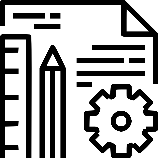 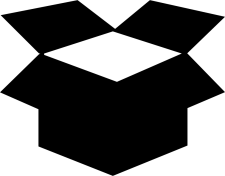 MAKE
BUY
Direct Material 
Direct Labor
Direct Expenses
Variable Overheads
Escapable or avoidable fixed costs
Purchase price
Freight 
Inspection Charges
Statutory Charges( if applicable)
Add the above to arrive at total marginal/variable cost
Add the above to arrive at the Total cost to buy the product
Decision will be taken based on the above two options – Whichever is Costing Less
BY SUGUNA
Add or Drop
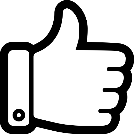 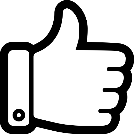 ADD
DROP
New Product to current line of production
Drop any product from the current line of production
If it provides something towards contribution
Drop the product with least contribution per unit
BY SUGUNA
Sell or Process Further
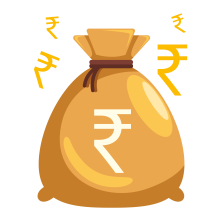 SELL
PROCESS FURTHER
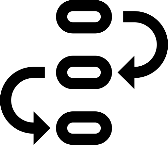 At split off point
After further processing
If the total revenue from the product is more than that at split-off point
If total revenue from the product is more than that at further processing point
BY SUGUNA
Operate or Shutdown
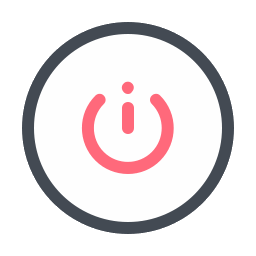 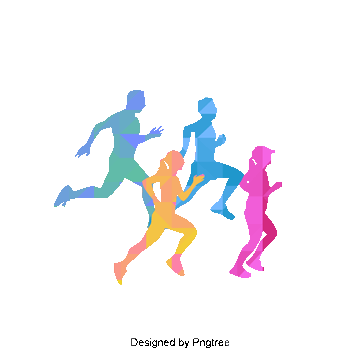 OPERATE
SHUTDOWN
Discontinue the production
Continue the production
If the total revenue is less than shutdown cost
If the selling price is more than or equal to marginal cost
BY SUGUNA
SPECIAL ORDER PRICING
Bulk orders
Government orders
Orders from foreign market
If the price offered is more than marginal cost – accept the price
BY SUGUNA
Replace or Retain
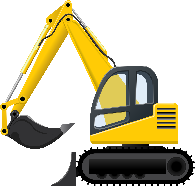 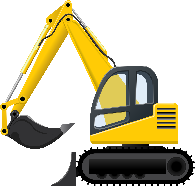 REPLACE
RETAIN
X
Additional investment to replace is less than additional operating cost when retained
Additional operating cost are less than additional investment to replace
BY SUGUNA
THANK YOU
BY SUGUNA